PHITS
Multi-Purpose Particle and Heavy Ion Transport code System
計算効率を上げるためのvariance reduction（粒子のウェイト）の利用 A
2018年8月改訂
1
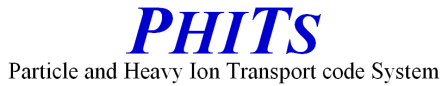 [Speaker Notes: PHITS講習会　入門実習]
実習内容
１．はじめに
２．中性子深層透過計算
[importance]
　Geometry splitting and Russian Roulette (セルインポータンス法）
３．薄膜からの生成粒子計算
[forced collisions] 
　強制衝突法
2
中性子深層透過計算
厚い遮蔽体の中性子輸送を計算し、深さ毎の実効線量率分布を計算
imp.inp
まずはimp.inpを走らせて，計算時間を計ってみよう
[ P a r a m e t e r s ]
icntl    =  0
maxcas   =   8000 
maxbch  =  1
...
[ T - T r a c k ] (3つ目) 
 mesh = xyz
…
axis =   xz           
z-txt = Effective dose [pSv/source]
file   = imp-dose-xz.out 
part  =  neutron    
epsout =    1  
gshow =    1

multiplier = all      
mat              mset1  
  all          ( 1.0 -202 )
ヒストリ数は8,000
計算時間はphits.outの最後の方（total CPU time）に出力される
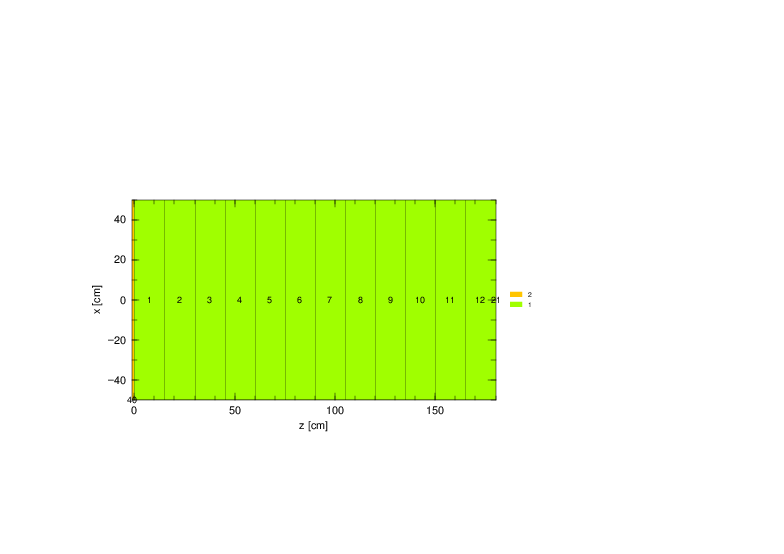 半径50cm、深さ180cmのコンクリート円柱
コンクリート
空気
14MeV
中性子
実効線量は、[t-track]で計算した中性子フルエンスに線量換算係数を乗じて導出
3
実効線量の計算
[t-track]で計算したフルエンスは、格納もしくは[multiplier]セクションで定義した複数の関数と掛け合わせることができる
/phits/data/multiplier/フォルダに
格納されている線量換算係数データ一覧の抜粋
[ T - T r a c k ] (2,3つ目) 
…
 multiplier = all     
      mat              mset1  
      all            ( 1.0 -202 )
(C k): C 規格化定数, k ID番号
線源強度
線量換算係数
フルエンスを線源強度で規格化したとき、(pSv)単位で線量を導出
今回は規格化定数Cに線源強度を代入しないため、
フルエンス(1/cm2/source) x 線量換算係数(pSv・cm2) = 線源1個あたりの線量(pSv/source)
[multiplier]セクションについてはマニュアルを参照
4
中性子深層透過計算
シングルコア（ Intel Core i5-4590 CPU @ 3.30GHｚ)の計算
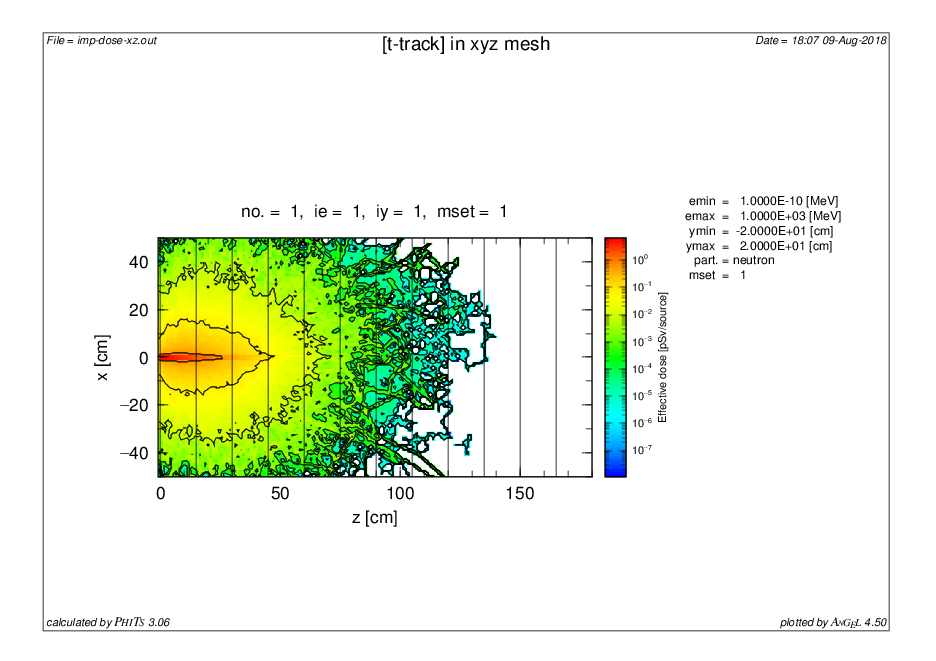 ヒストリー数 8,000
total cpu time = 6.39 sec
imp-dose-xz.eps
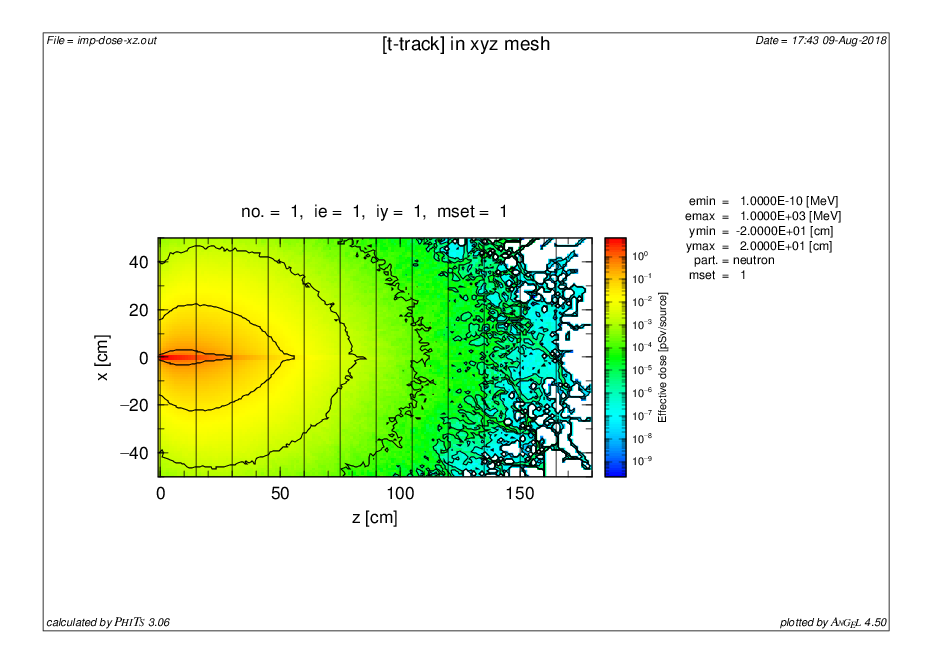 ヒストリー数 500,000
total cpu time = 215.36 sec
imp-dose-xz.eps
5
効率良く計算したい。
分散低減法　ウェイトの概念を利用
モンテカルロ計算におけるWeightの概念
例：track length タリー
Li: i番目の粒子の軌跡長さ
Wi: i番目の粒子のウェイト
n0: 総ヒストリー数
ウェイト：　モンテカルロ計算における粒子の重要度、通常の計算は１*。

ウェイトを操作して、統計上発生しにくいイベントを人為的に発生させる。

ただし、ウェイトを操作した場合、ヒストリー毎の頻度分布（[t-deposit], output = depositなど）の計算ができなくなるので注意が必要。
*ただし、核データを使用した中性子輸送計算については、e-modeを使用しない場合にウェイトが変化する可能性があります。
6
実習内容
１．はじめに
２．中性子深層透過計算
[importance]
　Geometry splitting and Russian Roulette (セルインポータンス法）
３．薄膜からの生成粒子計算
[forced collisions] 
　強制衝突法
7
セルインポータンス法
領域(セル)にインポータンスIを設定
中性子がセル1とセル2を横切る時、I2/I1を設定
I2/I1 > 1: Particle Split （粒子の分割）
例 I2/I1 が整数の場合
　I2/I1 = 3: ３つの粒子にsplit(分割)
I2/I1 が非整数の場合
I1=1
I2=3
I2/I1 = 2.75:
75%の確率で３つの粒子に分割
25%の確率で２つの粒子に分割
W=1/3
W=1/3
W=1/3
W=1
I1=1
I2=1/3
W=3
I2/I1 < 1: Russian Roulette （消滅か生存)
1/3の確率
2/3の確率
W=1
消滅
8
1ヒストリーのときの中性子飛跡を確認
[importance] 
part = neutron
reg imp
10  1
1   1
2   1
imp-hist.inpを走らせて，中性子の飛跡を確認してみよう
imp-hist.inp
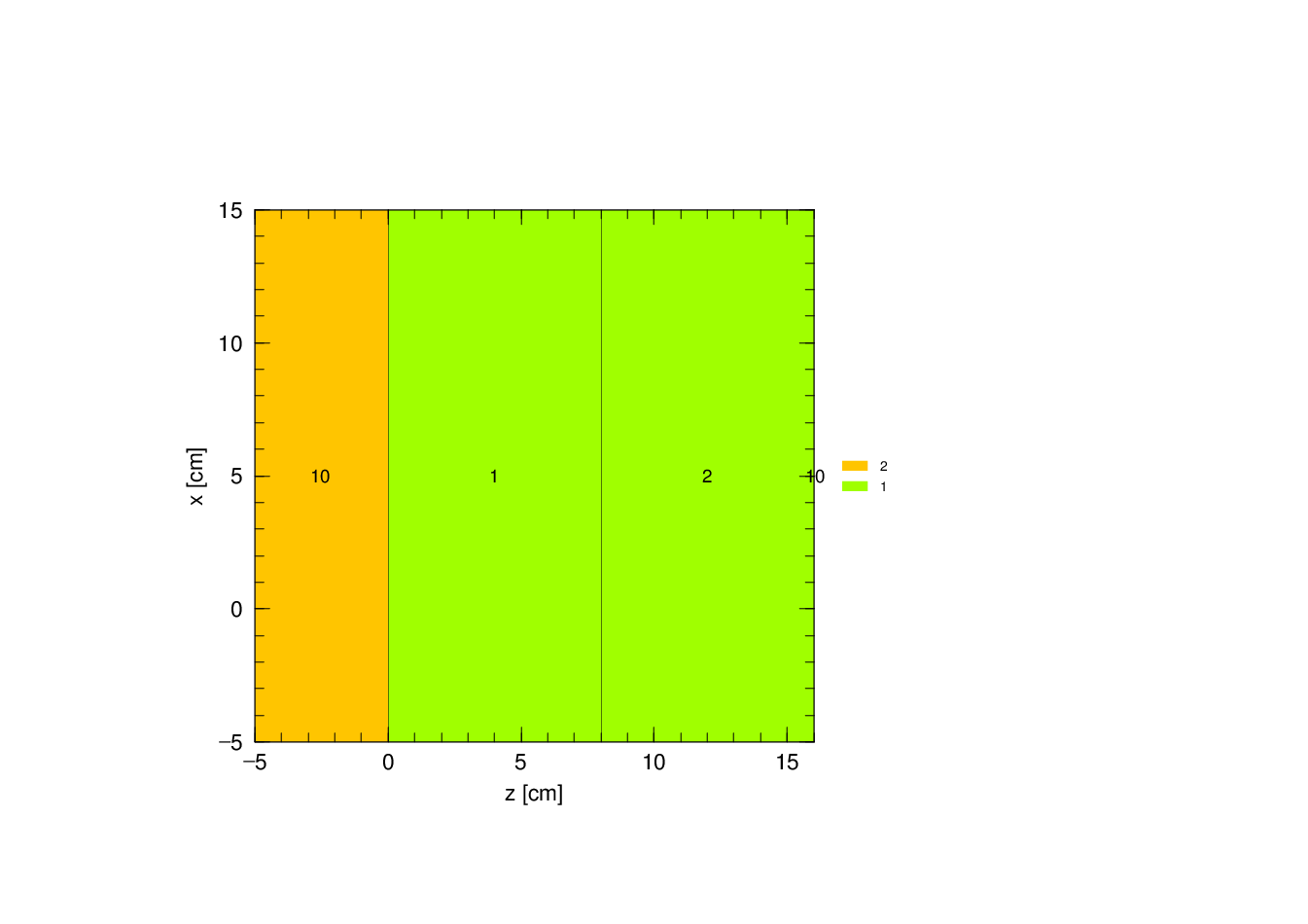 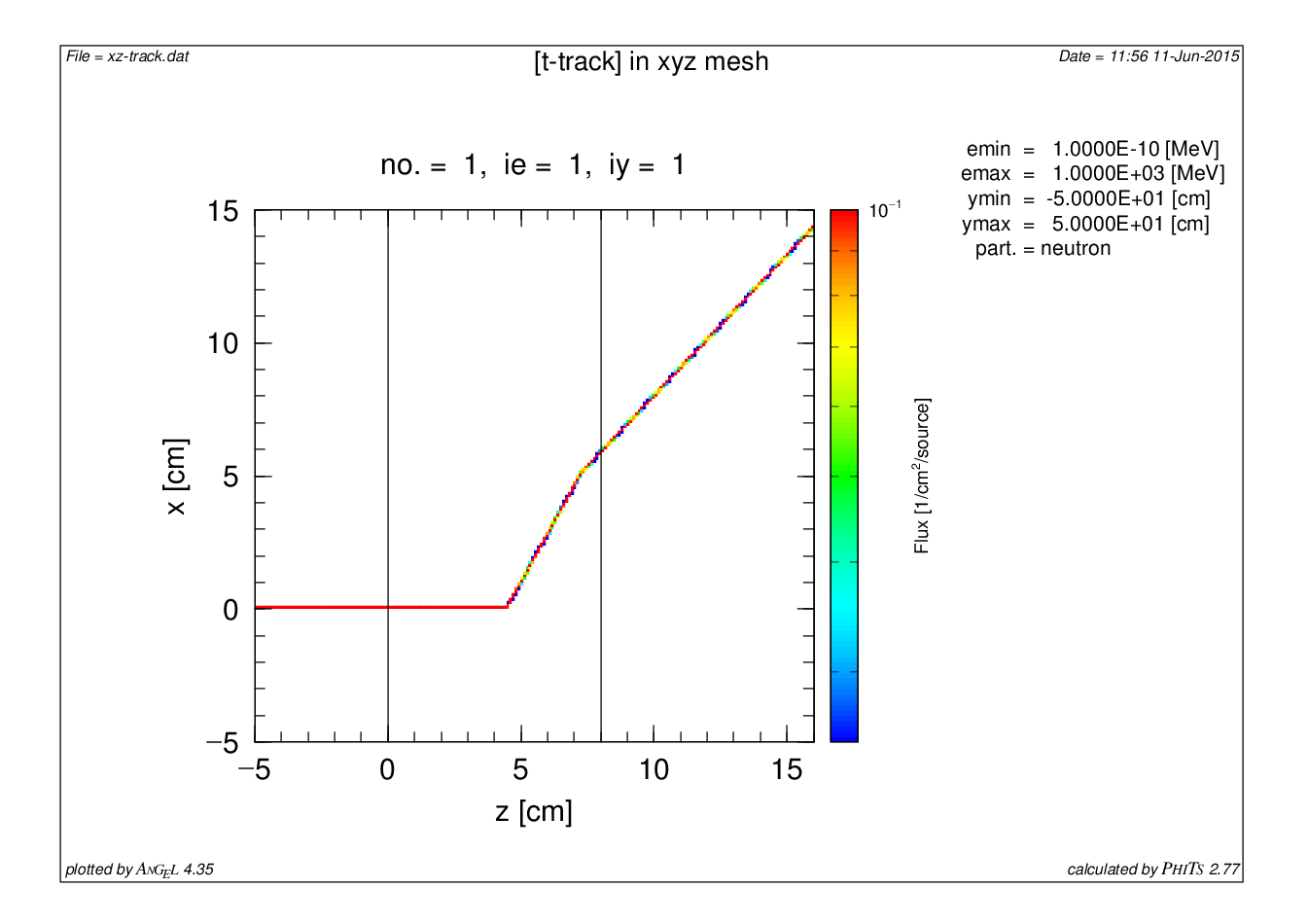 コンクリート
（半径20cm，
深さ8cm×2）
空気
5MeV
中性子
I10=1.0
I1=1.0
I2=1.0
標準では、インポータンスは全て１
9
imp-trajectory.eps
インポータンスを大きくしたときの中性子挙動を確認
[importance] 
part = neutron
reg imp
10  1
1   2
2   4
imp-hist.inp
ここで反応が起きた
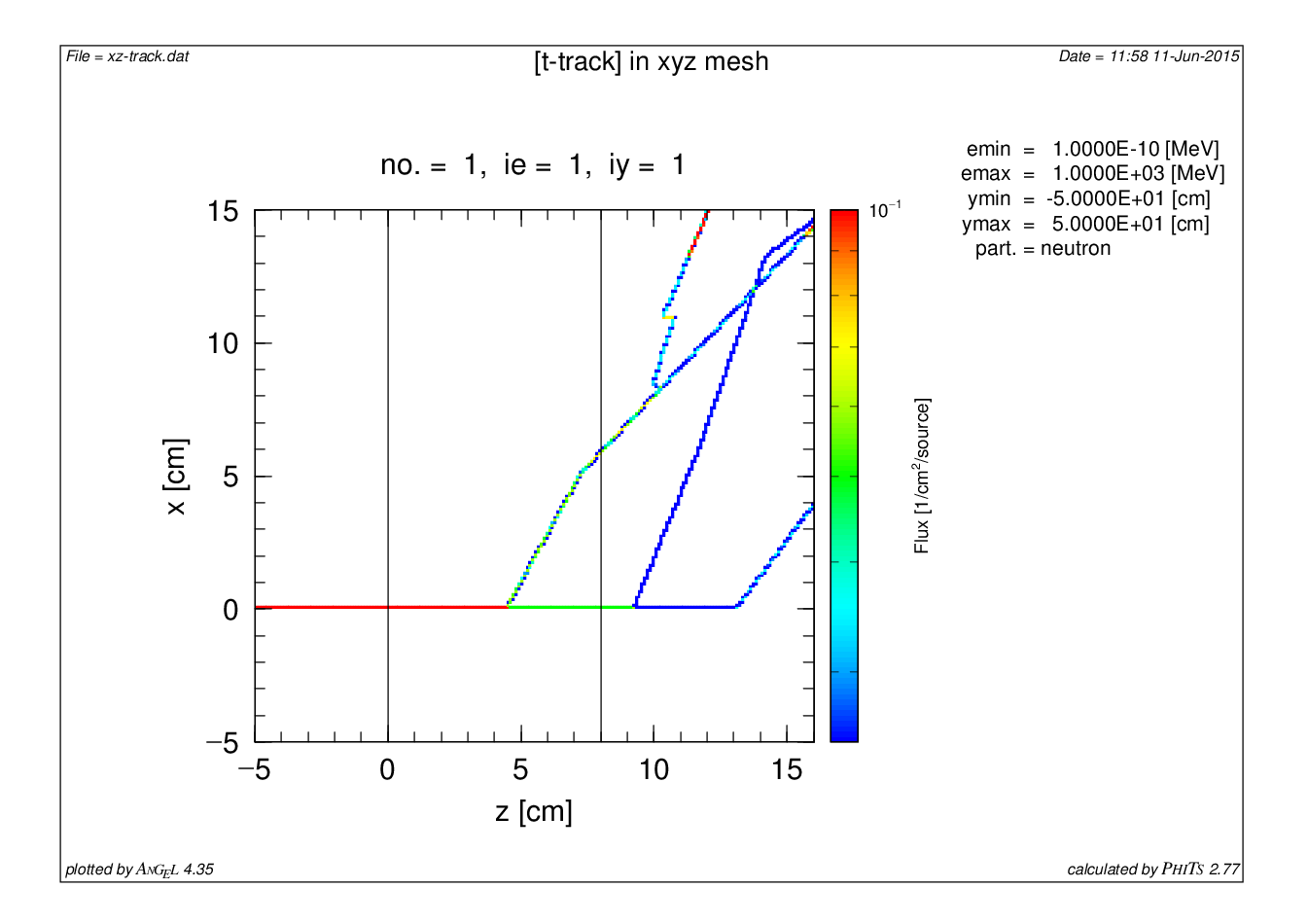 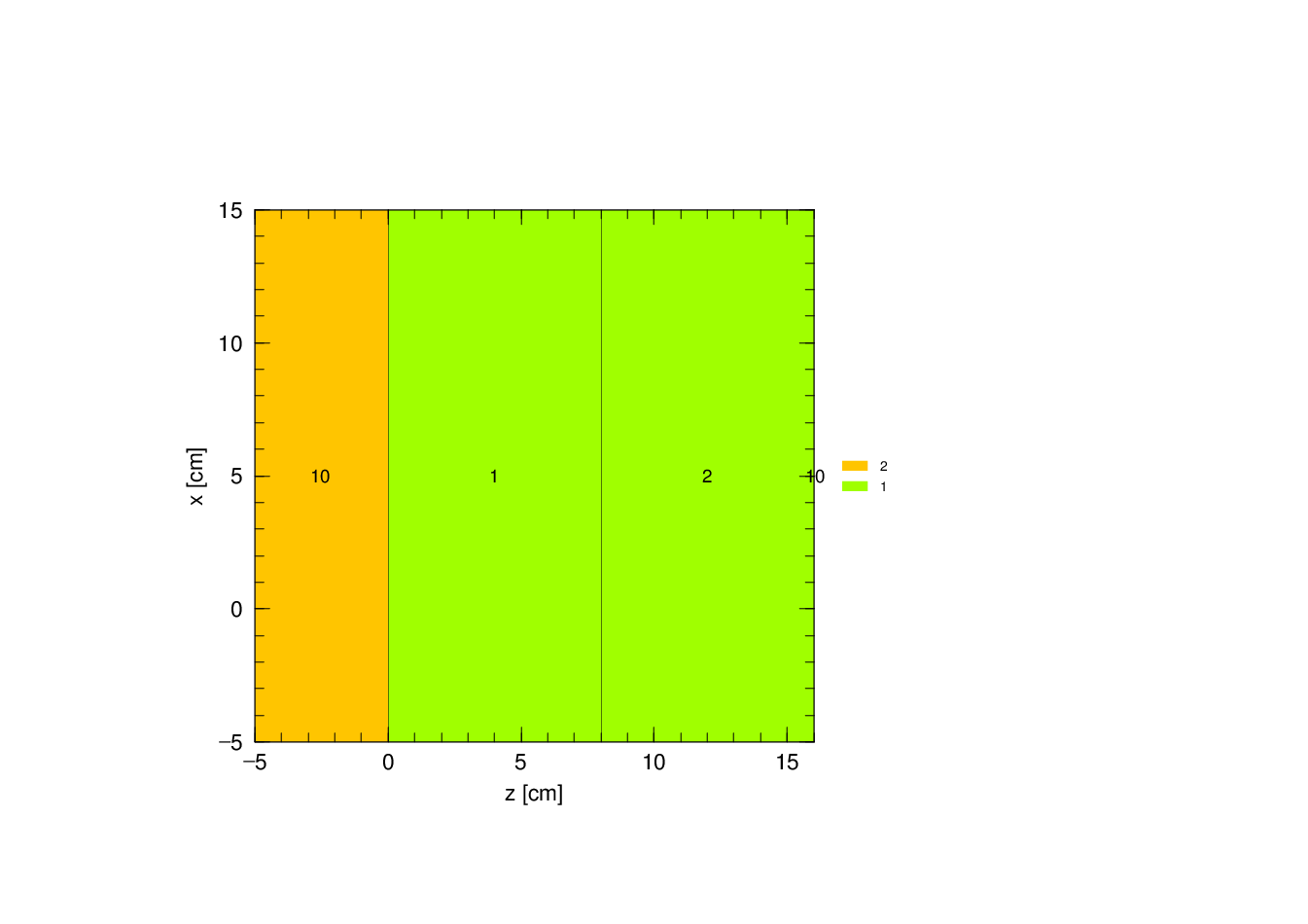 I10=1
I1=2
I2=4
この時点で既に２つに分かれている
imp-trajectory.eps
10
インポータンスを小さくしたときの中性子挙動を確認
[importance] 
part = neutron
reg imp
10  1
1   1/2
2   1/4
imp-hist.inp
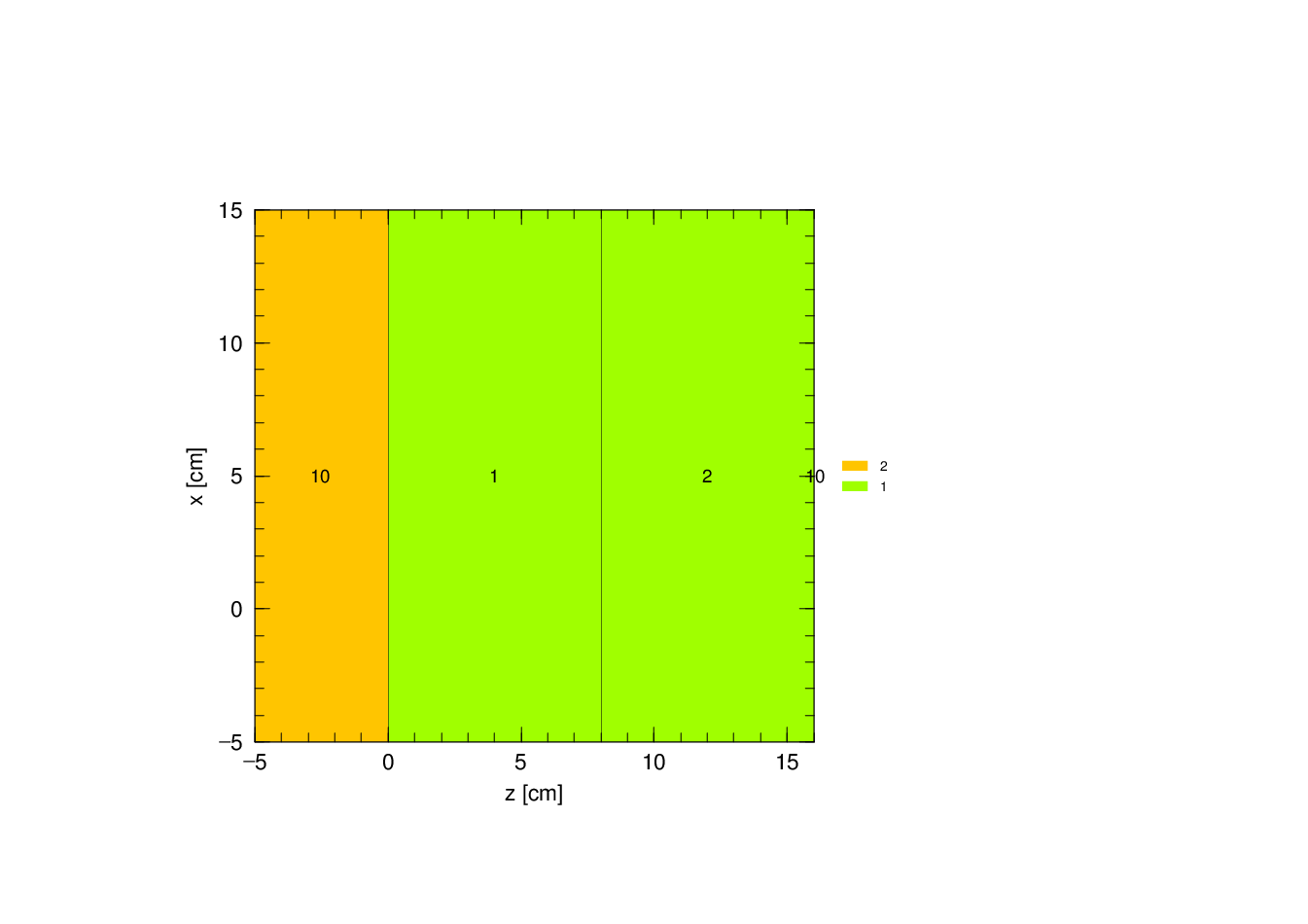 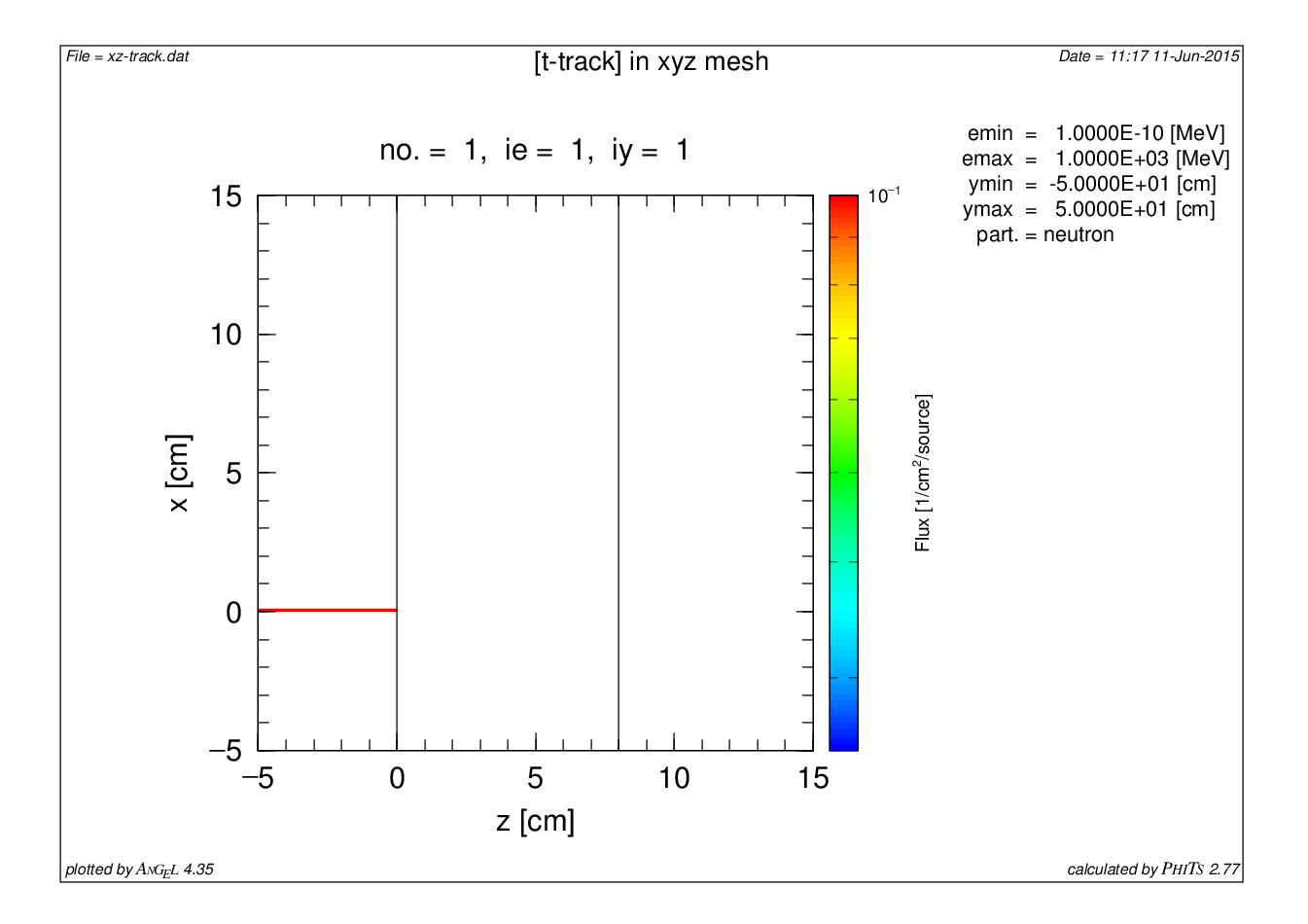 1/2の確率で生存
1/2の確率で消滅
I10=1
I1=1/2
I2=1/4
imp-trajectory.eps
11
インポータンスを極端に大きくしたときの中性子挙動を確認
[importance] 
part = neutron
reg imp
10  1
1   2
2   100
粒子が分割しすぎて計算時間が無駄になってしまう
（統計はあまり良くならない）
imp-hist.inp
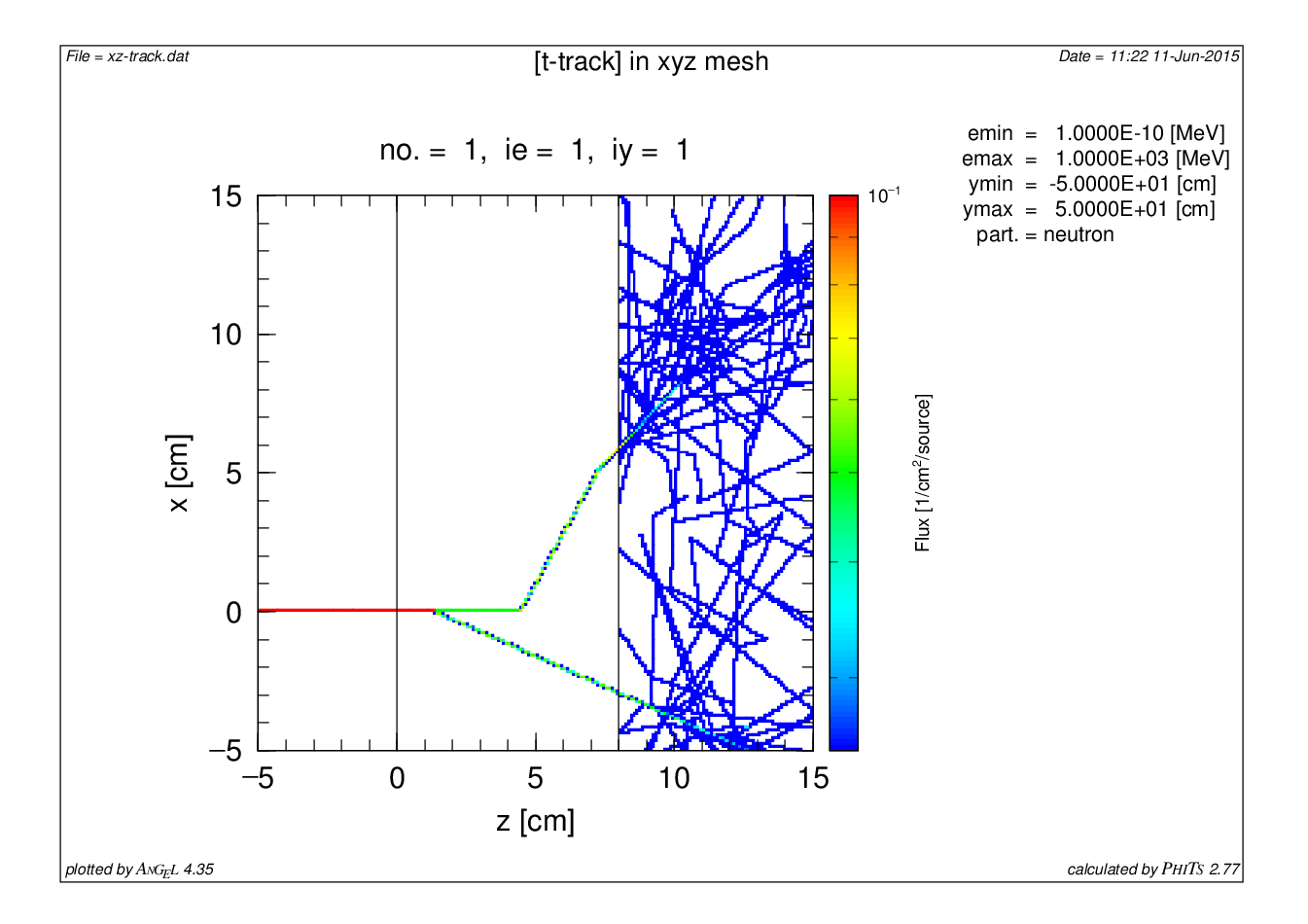 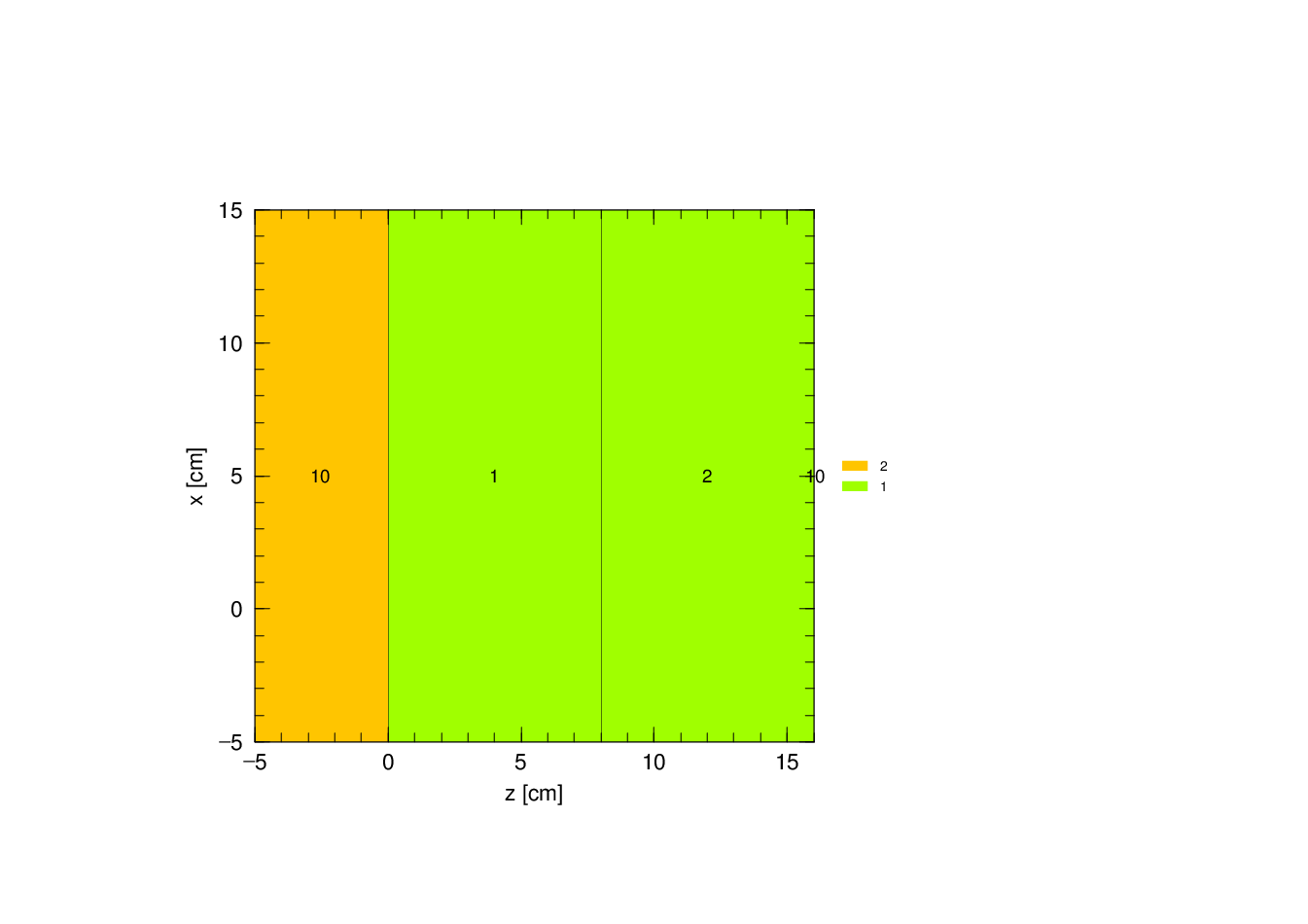 I10=1
I1=2
I2=100
imp-trajectory.eps
セル間のインポータンスの比は最大２～３程度が良い
“A Sample Problem for Variance Reduction in MCNP” LA-10363-MS DE86 004380
12
インポータンスを使用した中性子深層透過計算例
Ii+1/Ii　= 2.5 と設定
imp.inpの [importance]セクションを有効にして、実行してみよう
[importance]
part = neutron
reg imp
1   2.5**0
2   2.5**1
3   2.5**2
4   2.5**3
5   2.5**4
6   2.5**5
7   2.5**6
8   2.5**7
9   2.5**8
10   2.5**9
11   2.5**10
12   2.5**11
セルの厚さは15cm
半径50cm、深さ180cmのコンクリート円柱
半径1cmの14MeV中性子をz=0からz軸に沿って入射
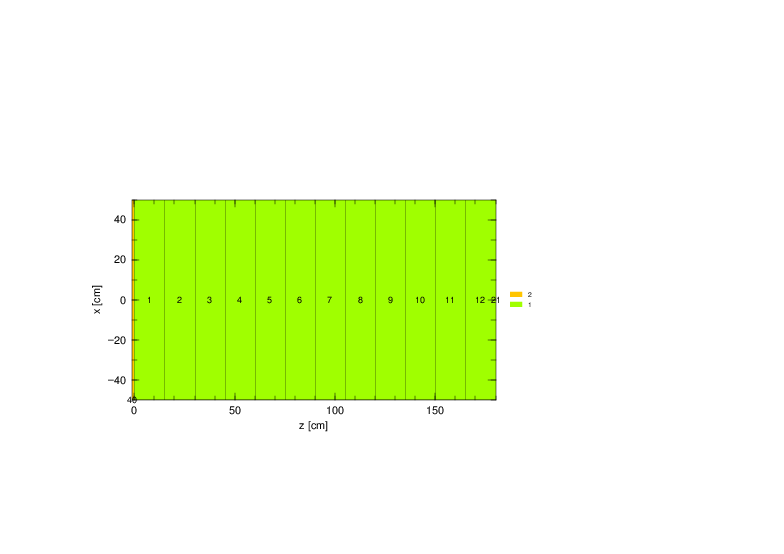 14MeV
中性子
13
インポータンスを使用した中性子深層透過計算例
3.30GHz, single
ヒストリー数  8,000
[importance] 未使用
total cpu time = 6.39 sec
Relative error
Dose
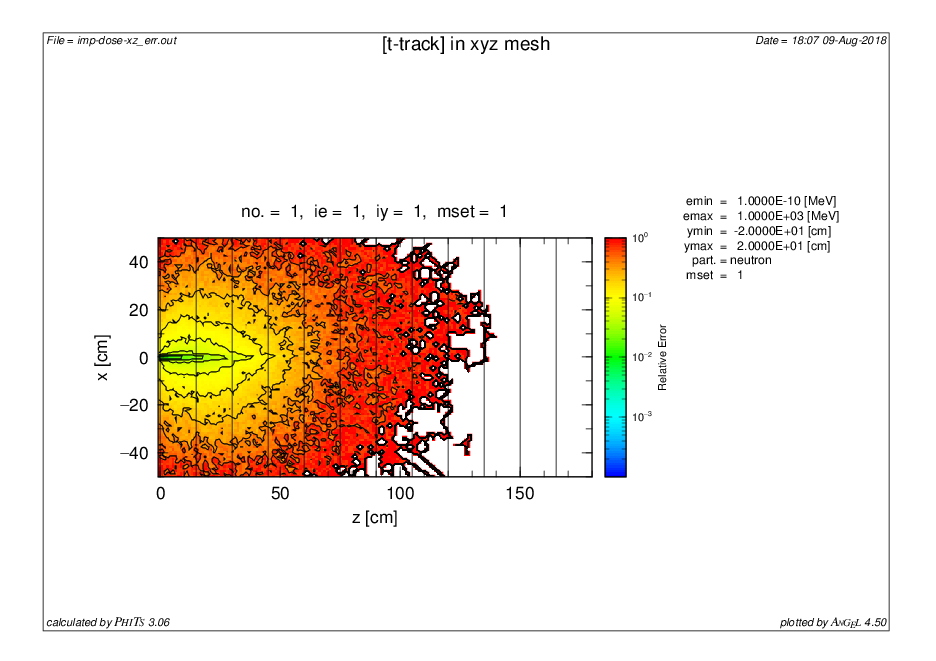 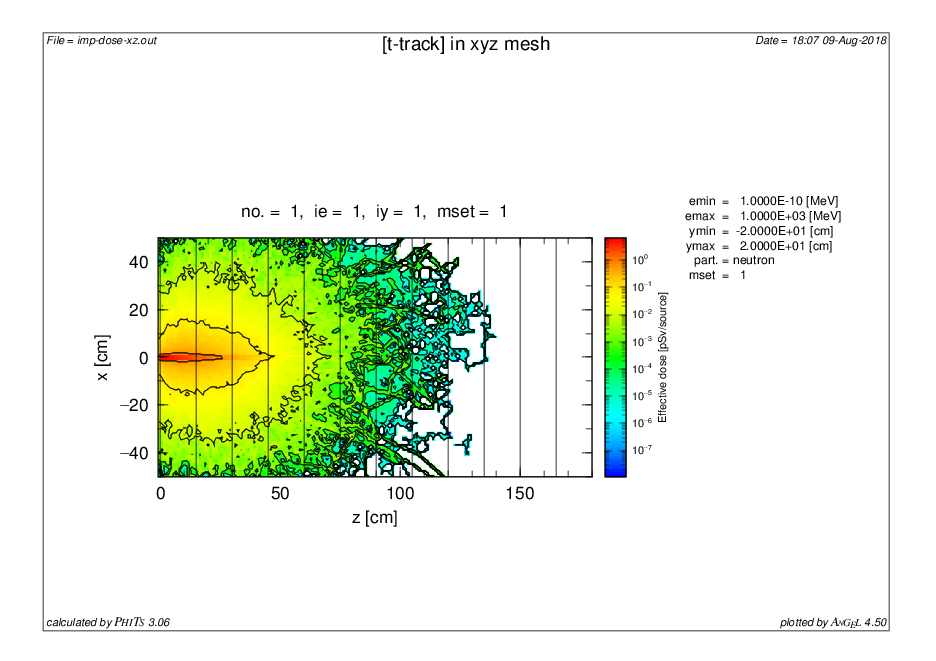 imp-dose-xz_err.eps
imp-dose-xz.eps
[importance] 使用
total cpu time = 48.39 sec
1
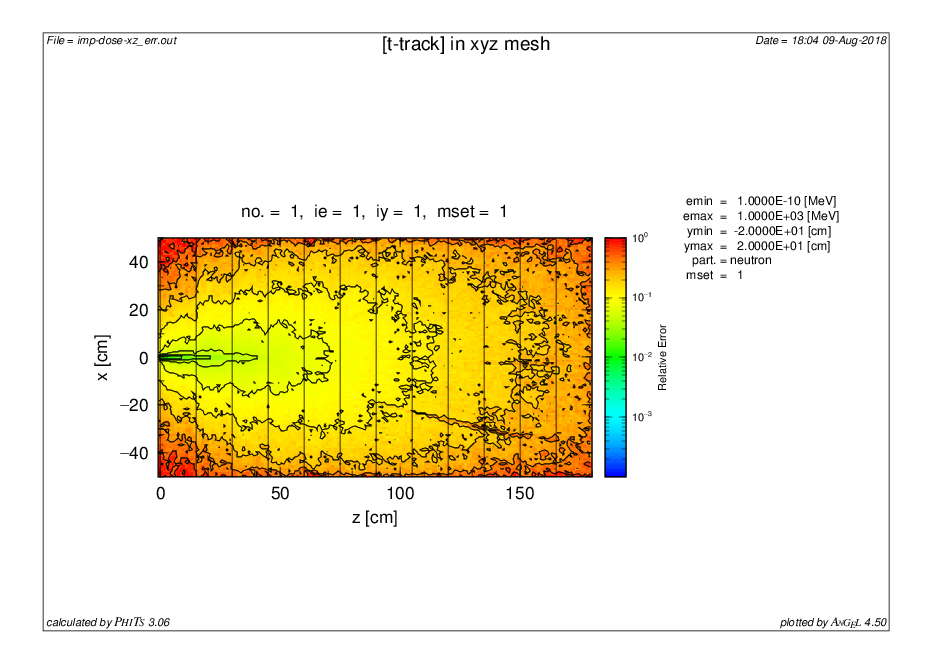 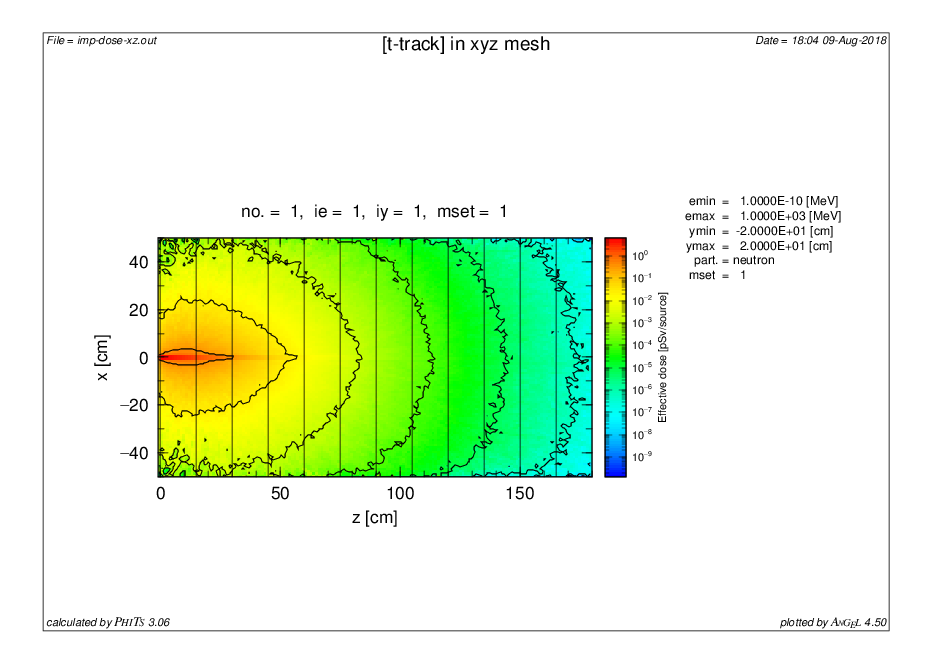 14
相対誤差の確認重要（赤1.0、黄 約0.1、緑 約0.01 ）
インポータンスを使用した中性子深層透過計算例
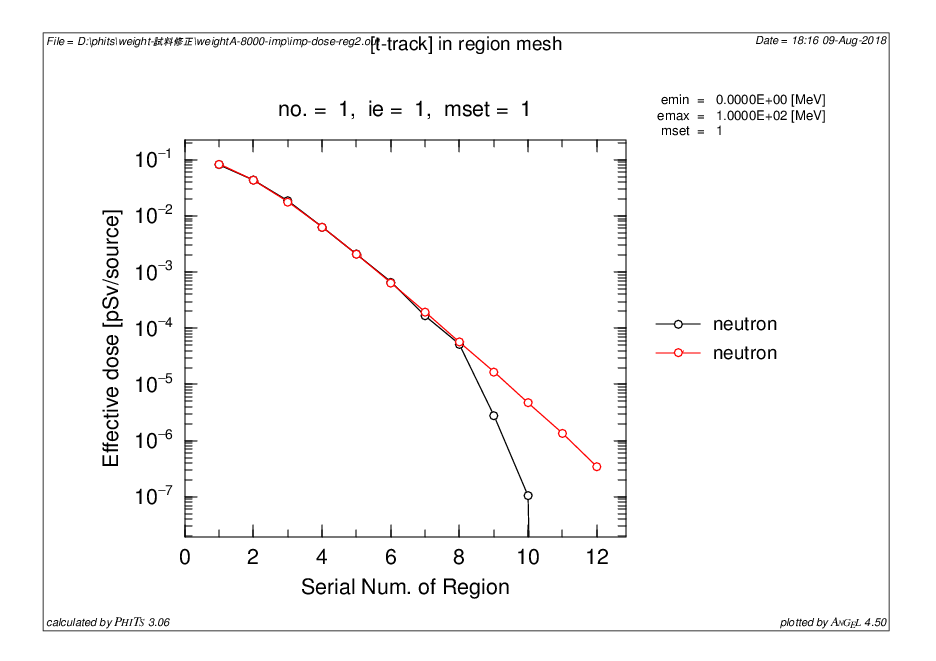 15
With importance
Without importance
元データ：imp-dose-reg.out
領域（15cm厚）毎の線量変化
14
インポータンス利用の注意点
セル間の大きなインポータンスの比は良くない。多くの粒子分割を一度に引き起こす。
良い例
粒子
16
1
8
32
2
4
悪い例
粒子
1
8
32
8
1
8
セル間のインポータンスの比は最大２～３程度が良い
参考文献
“A Sample Problem for Variance Reduction in MCNP” LA-10363-MS DE86 004380
16
インポータンスの誤った使用例
悪い例：
Cell 5と6の間に急激なImportanceギャップ
大きなインポータンスのギャップを作って実行してみよう。
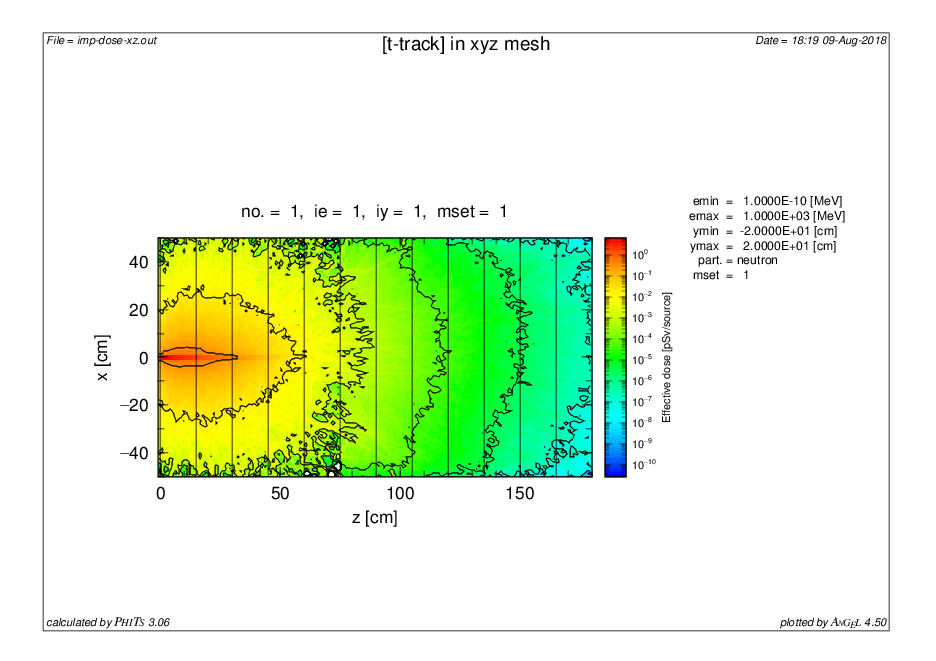 [importance] 
part = neutron
reg imp
1   2.5**0
2   2.5**0
3   2.5**0
4   2.5**0
5   2.5**0
6   2.5**5
7   2.5**6
8   2.5**7
9   2.5**8
10   2.5**9
11   2.5**10
12   2.5**11
imp-dose-xz.eps
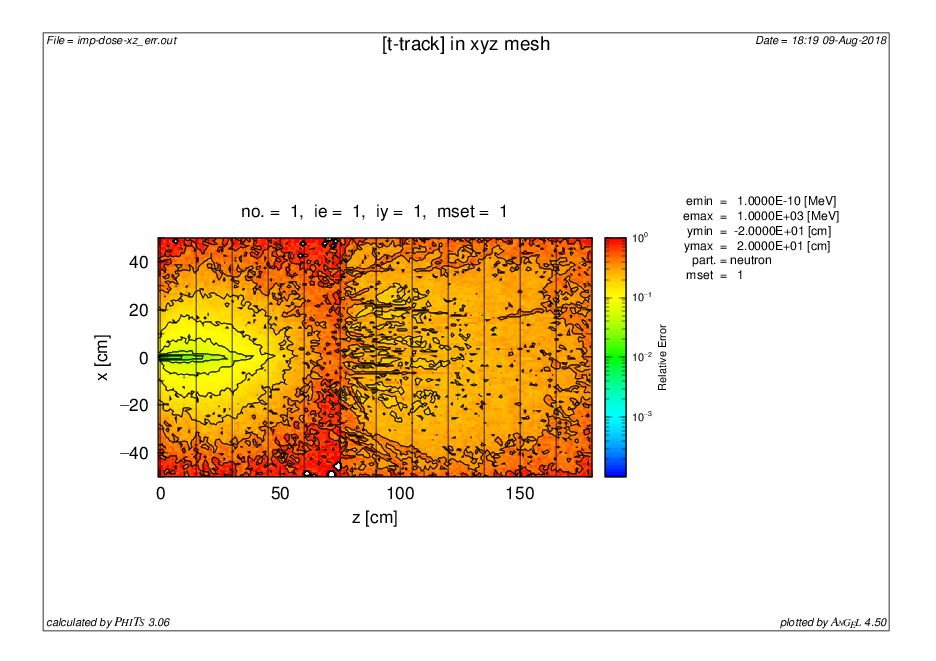 imp-dose-xz_err.eps
17
先ほどの結果と比較して相対誤差が大きい
実習内容
１．はじめに
２．中性子深層透過計算
[importance]
　Geometry splitting and Russian Roulette (セルインポータンス法）
３．薄膜からの生成粒子計算
[forced collisions] 
　強制衝突法
18
強制衝突とは？
放射線を衝突の確率の低いターゲット（薄膜）に強制的に衝突させる。
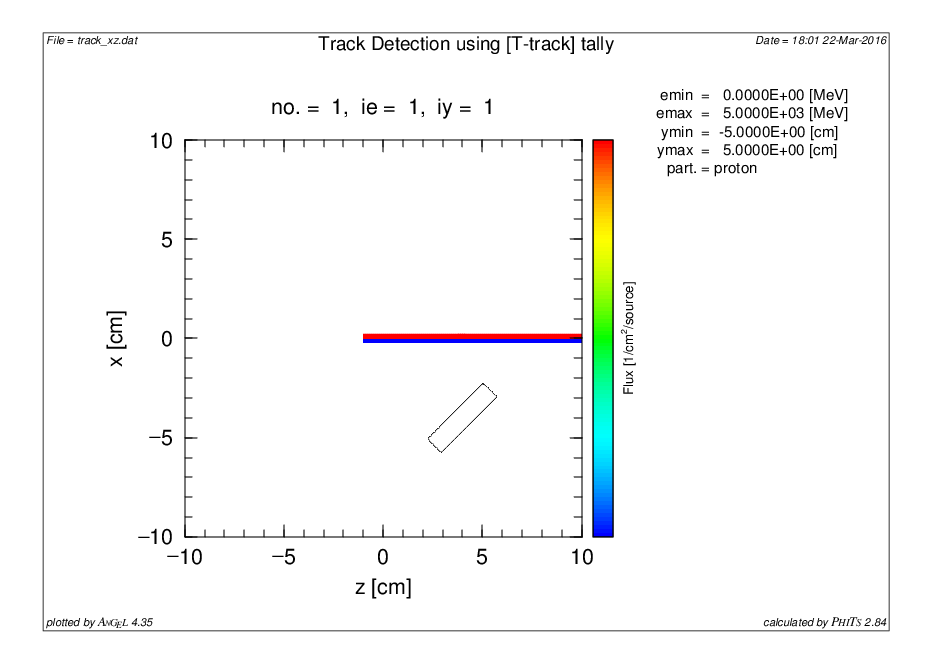 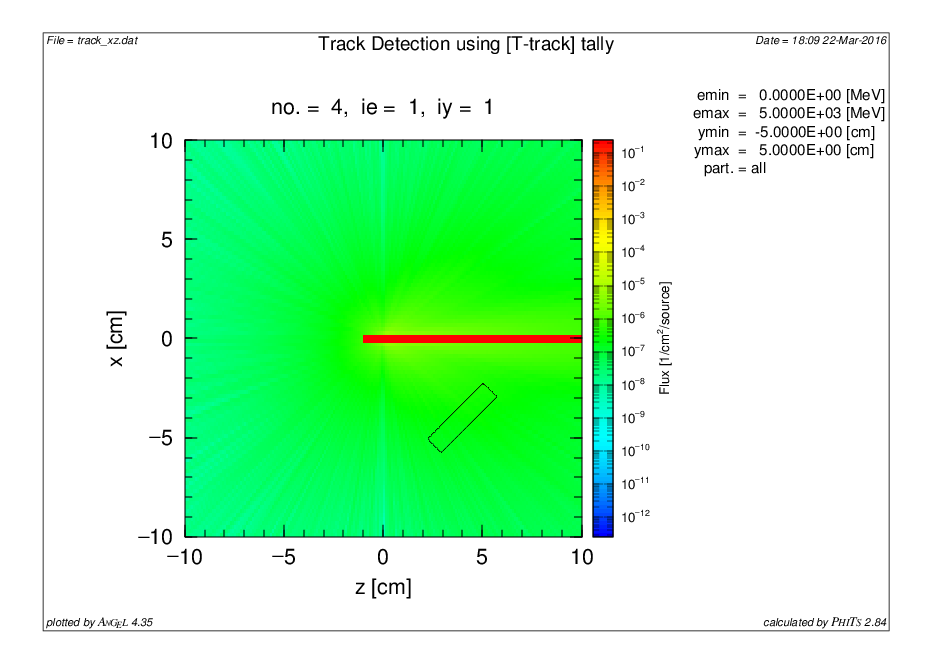 10μm厚さSi
10μm厚さSi
100MeV陽子
強制衝突なし
陽子は薄膜をそのまま通過。
強制衝突あり
陽子は薄膜と必ず衝突。
応用例：　薄膜を用いた断面積測定実験を模擬するときに利用
19
薄膜を用いた断面積測定実験を模擬しよう
[t-product]: ターゲット内で生成するα粒子とSiの生成エネルギー分布　→　真の断面積
[t-cross]：検出器に入射したα粒子とSiのエネルギー分布　→　測定上の断面積
強制衝突無し：殆どの入射粒子は衝突しない
force.inp
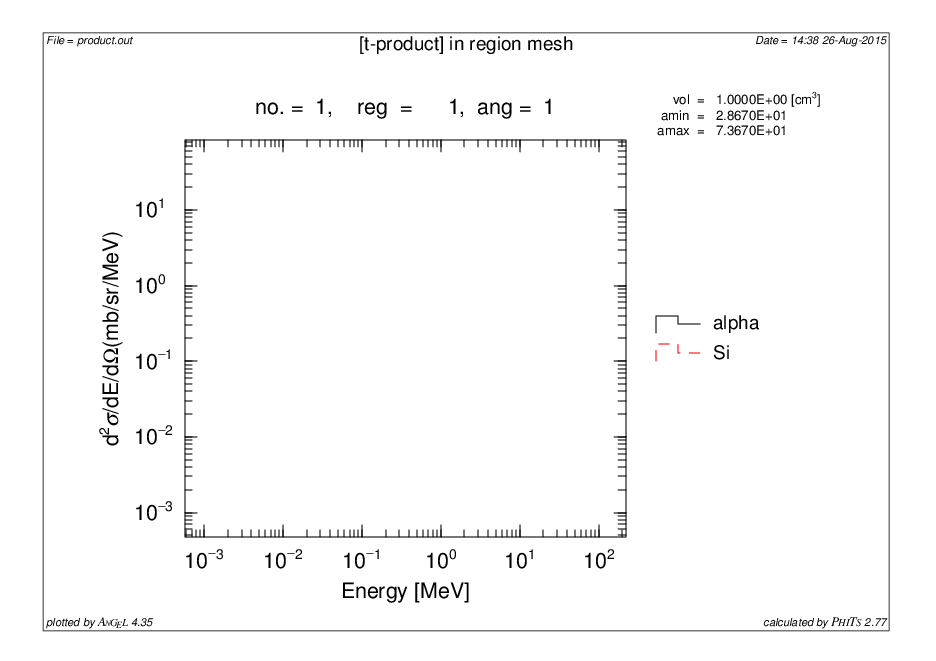 force.inpを実行してみよう
maxcas   =      5000
 maxbch   =           5
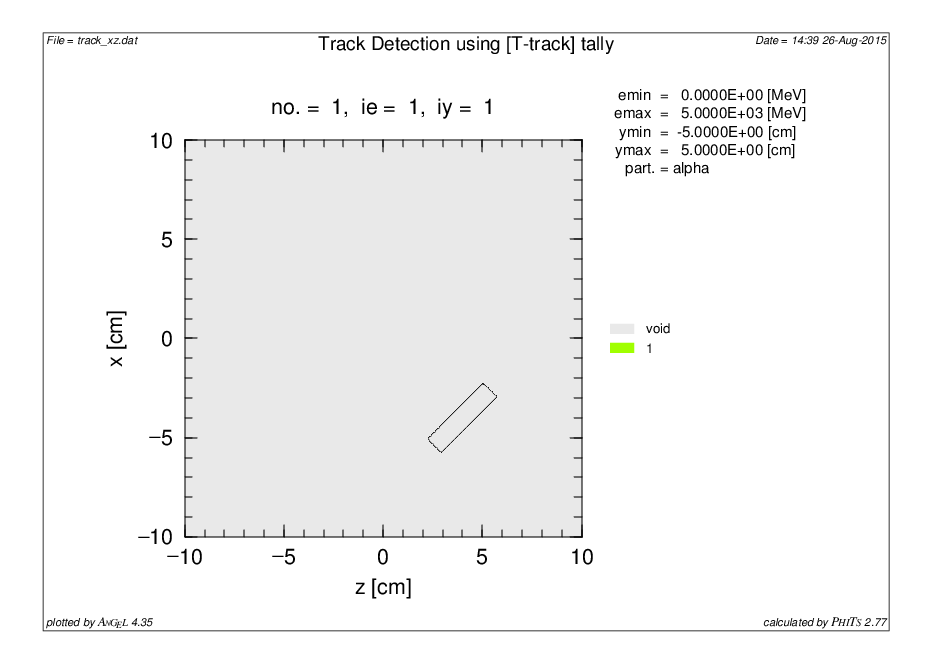 product.eps
半径0.5cm, 10μm厚さSi
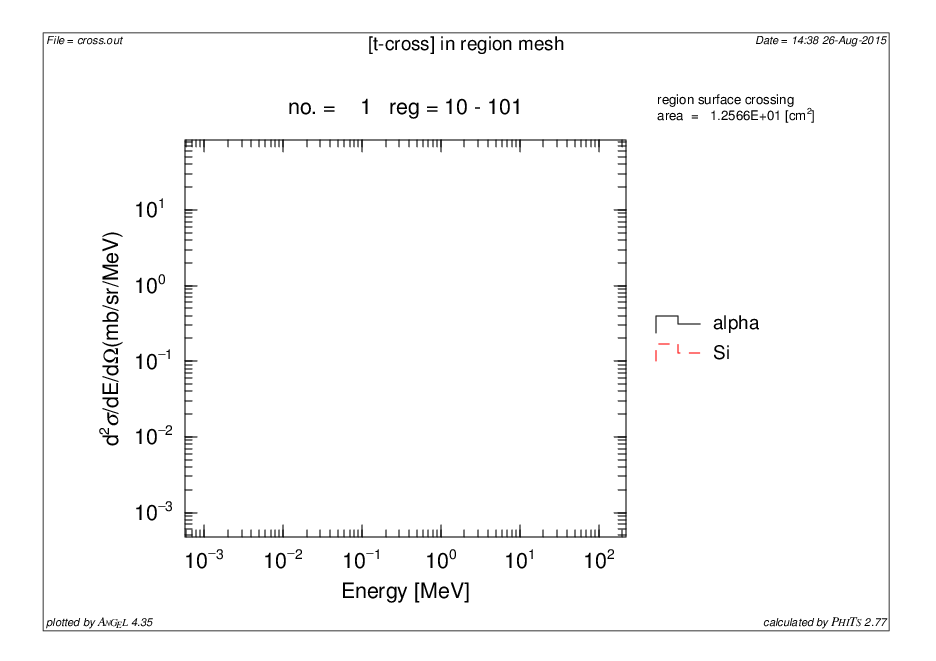 100MeV陽子
検出器
真空
cross.eps
20
強制衝突法
薄膜から生成する粒子を解析するときに利用
二つに分割
非衝突粒子
非衝突のウェイト：Wi×exp(-Sd)
d:セルを横切る距離
入射粒子 Wi
衝突粒子
衝突のウェイト：Wi×{1-exp(-Sd)}
強制衝突領域
S: 巨視的断面積
衝突位置は断面積に従って確率的に決定
強制衝突法はヒストリー分散を減らすが、ヒストリー当たりの計算時間が増える。
セルでは一つ以上の衝突が起こる。
ｆｃｌ：強制衝突コントロールパラメータ
（通常　fcl = -1 を使用）
fcl = -1：強制衝突による生成粒子は通常の衝突をさせる（ウェイトカットオフは考慮しない）
fcl =  1：強制衝突による生成粒子は，ウェイトカットオフになるまで強制衝突させる
21
強制衝突させてみよう
ターゲット内での粒子生成時点の情報をタリー
force.inp
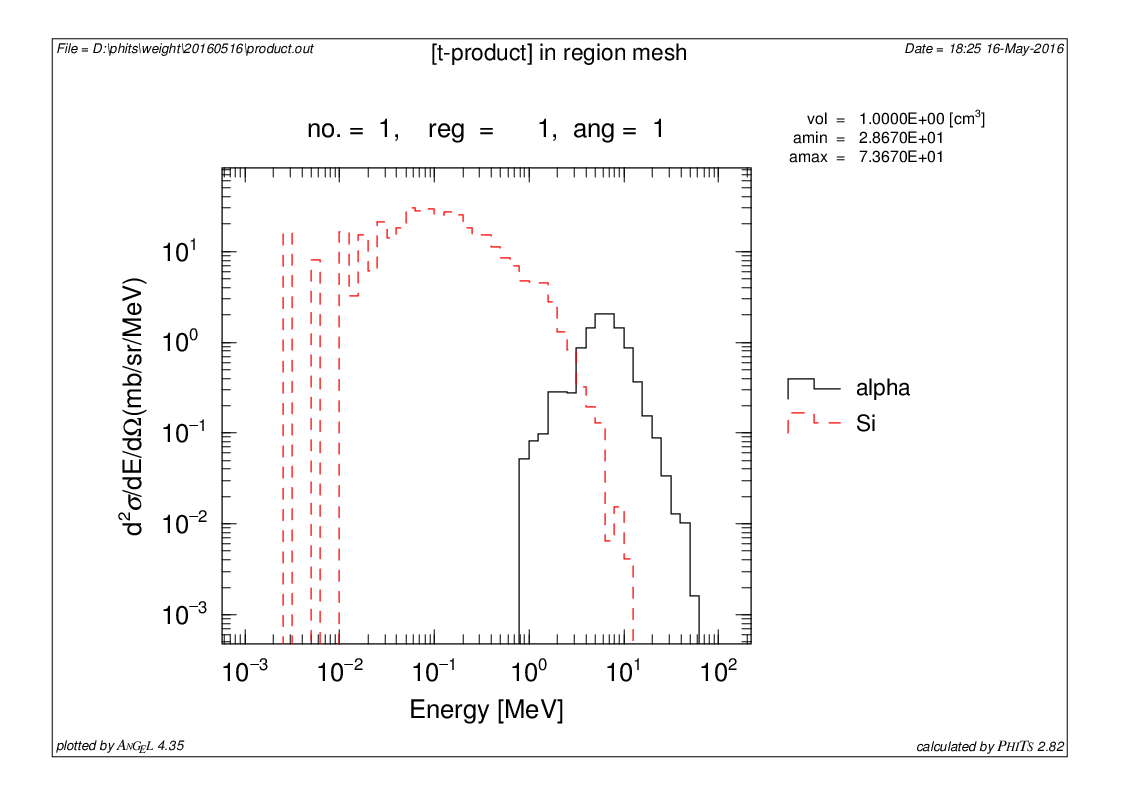 強制衝突の設定を行おう
[Forced Collisions] off
part = proton
reg  fcl
1   -1.0
offを削除して実行
product.eps
強制衝突による生成粒子のウェイトが、ウェイトカットオフwc2を下回る。
 ⇒　Russian Rouletteが働くため、粒子輸送されにくい。
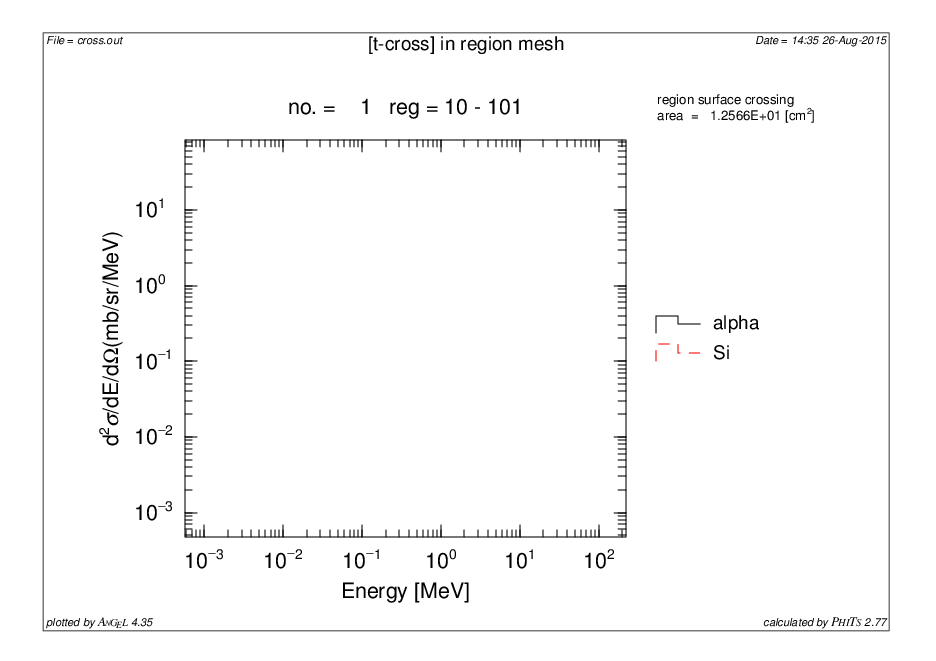 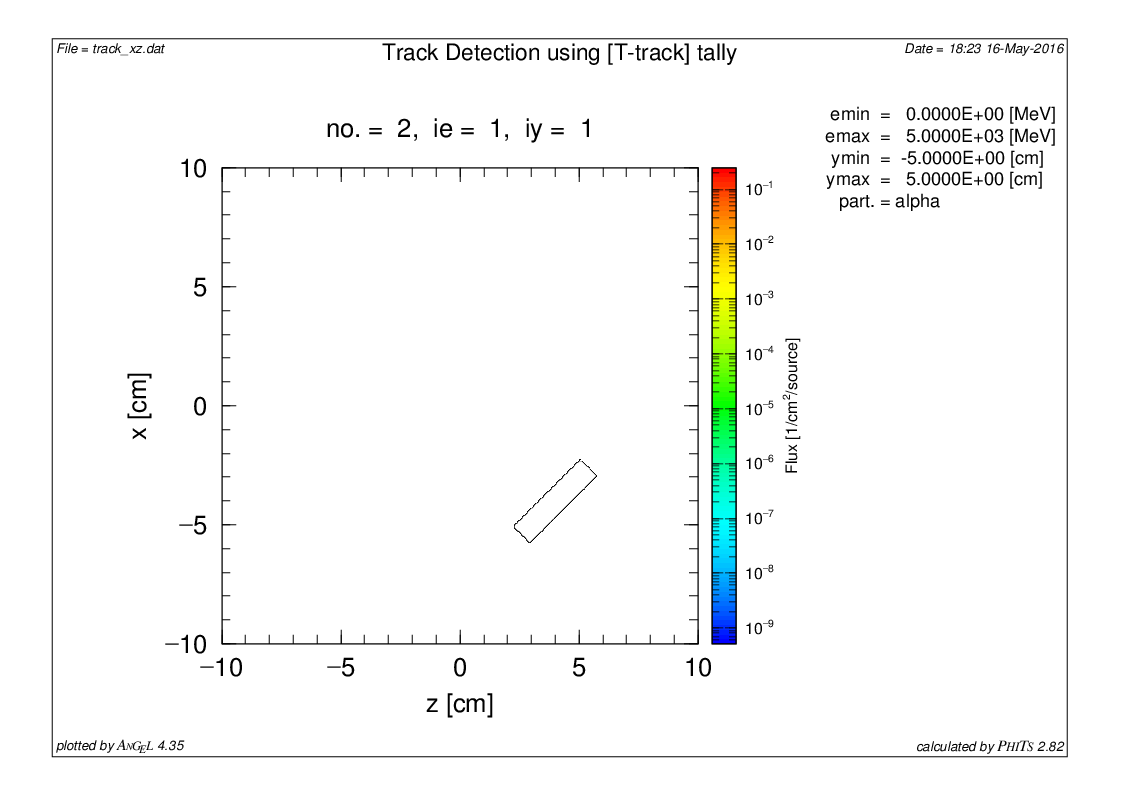 α
22
track-xz.eps
cross.eps
強制衝突で発生させた2次粒子を輸送するには？
強制衝突で生成する粒子を輸送させるため、
ウェイトカットオフwc2を極力低く設定してみよう。
force.inp
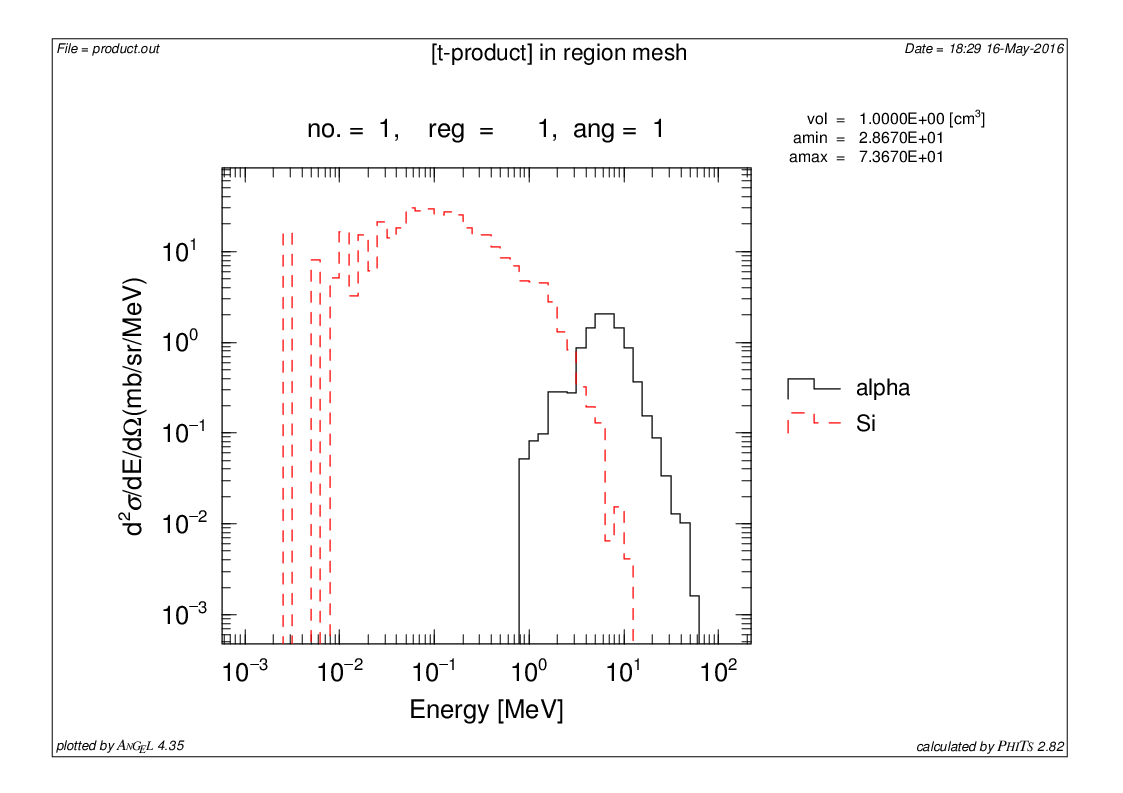 [parameters]
………. 
wc2(1)   = 1.0E-12 # weight cutoff of proton
wc2(18)  = 1.0E-12 # weight cutoff of Alpha
wc2(19)  = 1.0E-12 # weight cutoff of Nucleus
product.eps
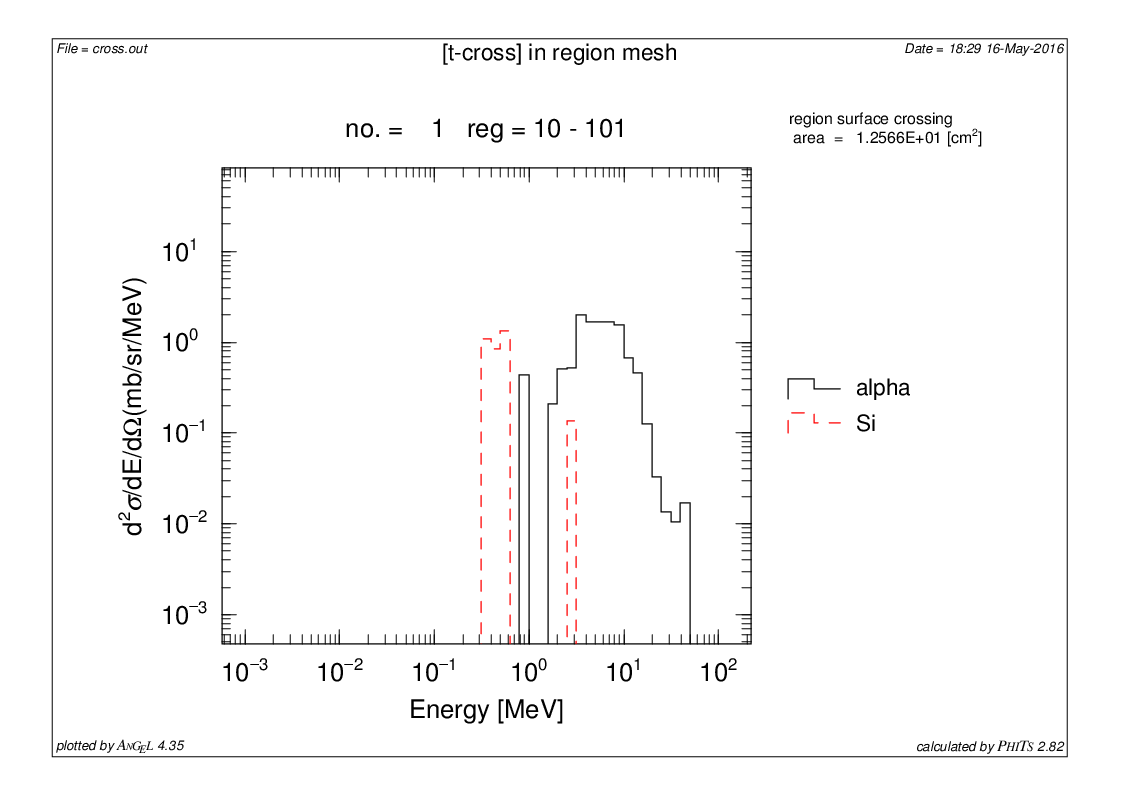 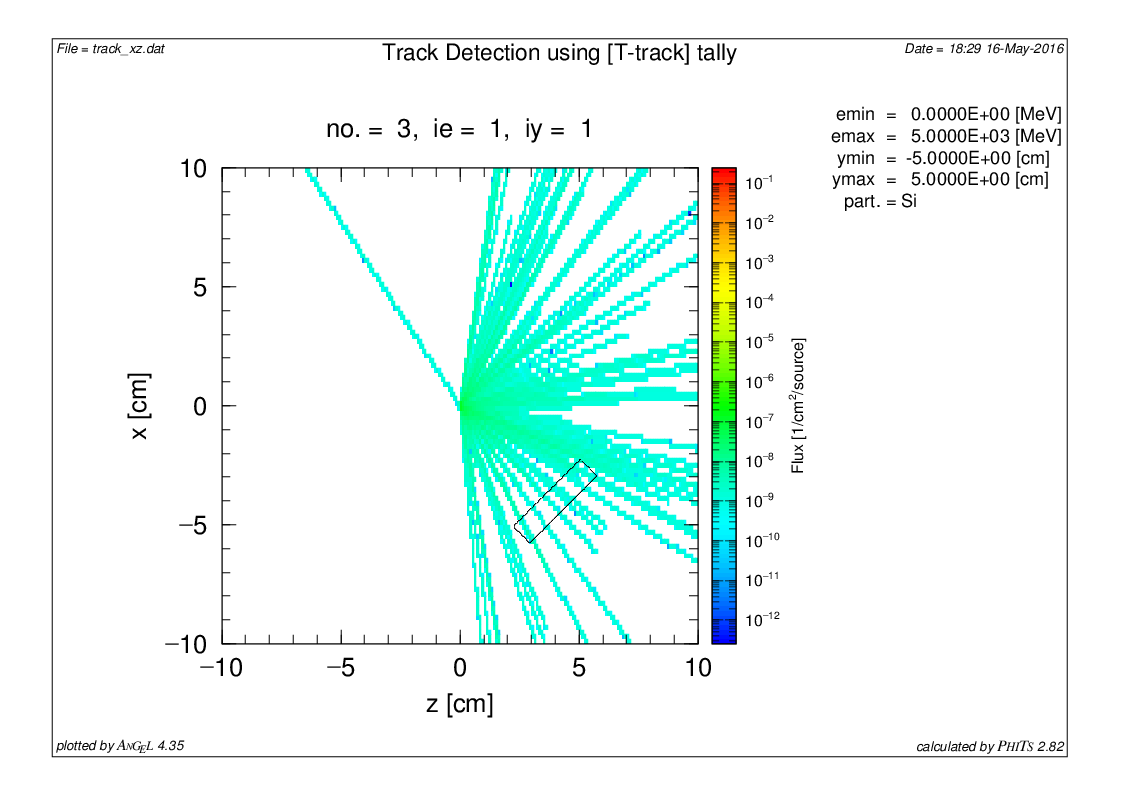 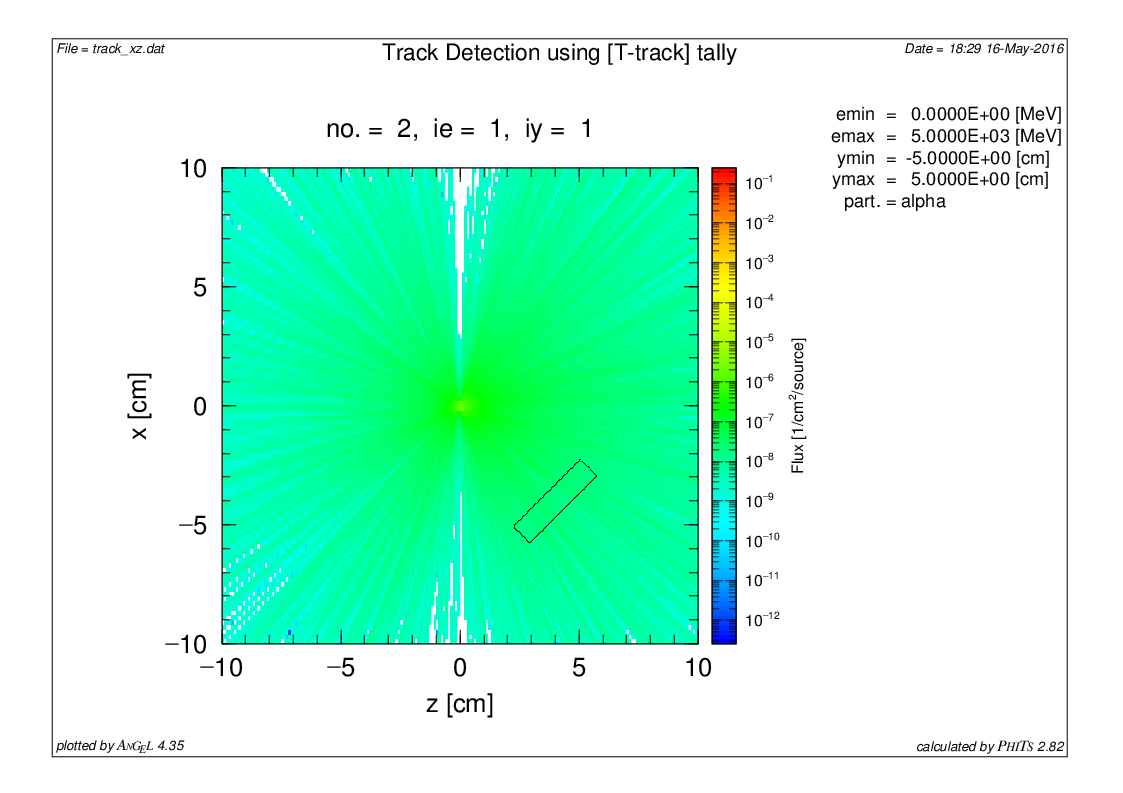 α
Si
track-xz.eps
cross.eps
23
多くの生成Siがターゲット内で止まるため，この実験からは断面積が正しく測定できない
まとめ
統計がたまらない計算では、粒子のウェイト（重要度）を調整することにより計算時間を短縮することが可能
深層透過計算には、セルインポータンス法が有効




薄膜における生成粒子情報を計算するにはforced collisionsが有効

タリー領域が小さすぎて統計がたまらない場合はポイントタリーが有効
   ＊ポイントタリー[t-point]の使い方はutility\tpointを参照
＊隣り合うセル間のインポータンス値の比は２～３以下が望ましい
＊複雑な体形でインポータンスの設定が難しい場合は、Weight Window Generatorを使うのが便利(weight Bで説明)
24